RACI Matrix
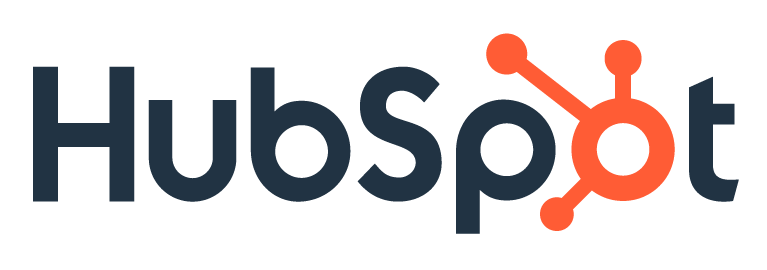 A
C
I
R
Informed
Accountable
Consulted
Responsible
This person:
Executes the task and is responsible for completing it. There can be several people responsible for the same task.

Their mission:
Perform the delegated task.
This person:
Approves and oversees the completion of the task. There is only one authority per task.

Their mission:
Ensure the task is executed properly.
This person is:
Consulted in the execution of the task. They advise and intervene before large decisions are made. There may be more than one individual consulting.

Their mission:
Contribute to the efficiency of the task through their advice and opinions.
This person is:
Informed regarding the progress of the task. They do not actively intervene in its completion. There may be more than one person who fulfills this role.

Their mission:
Stay updated on the progress of the project or task.
1